Тема: «Презентація та її складники. Основні елементи вікна редактора презентацій PowerPoint».
[Speaker Notes: тацій]
Очікувані результати навчально – пізнавальної діяльності здобувачів освіти:
Знаннєва складова: розуміє призначення програми, називає  основні елементи вікна редактора презентацій PowerPoint, аналізує вивчений матеріал.
Діяльнісна складова: відкриває комп’ютерну презентацію, створює слайди, запускає презентацію на перегляд. 
Ціннісна складова: усвідомлює важливість редакторів презентацій для розв’язання навчальних та життєвих задач. 
Ключові компетентності:
Спілкування державною мовою: сприяти усвідомленню комунікаційної ролі ІТ та ОС;
Уміння вчитися впродовж життя: сприяти усвідомленню відповідальності за власне навчання;
Основні компетентності в природничих науках і технологіях: формувати вміння послуговуватися технічними пристроями.
Організаційний моменГра «Комплімент»
Рішучий, уважний, щирий, чесний, веселий, акуратний, люб’язний, серйозний, чемний, ввічливий, крутий, усміхнений, гостинна, безтурботний, загадковий, сміливий, чуйний, привітний, щедрий, наполегливий, доброзичливий, безпосередній, сміхотливий, енергійний, пустотливий, цікавий, спокійний, життєрадісний, бадьорий, відкритий, добрий, запальний, добродушний, товариський, скромний, ласкавий, дотепний, розумний, мрійливий, доброзичливий, кмітливий, спокійний, працьовитий, охайний
Актуалізація опорних знаньГРА «НЕЗАКІНЧЕНЕ РЕЧЕННЯ»
1. Текстовий редактор Word можна завантажити через…
(Відповідь:  кнопку Пуск, контекстне меню, створений файл, ярлик, якщо він є на робочому столі.)
2. Вийти з програм Word та Paint можна через...
(Відповідь:  закриття вікна програми (натиснути хрестик),  командою Файл/ Закрыть, комбінацією клавіш Alt +F4.)
3. Вікно програми Word містить…
(Відповідь:  рядок заголовка, панель інструментів, робоче поле, смуги прокрутки)
тощо.)
4. У текстовий документ можна додавати…
(Відповідь:  малюнки, фотографії, графіки, діаграми, комбінації фігур тощо.)
      Word і Paint об’єднує…(можна самостійно створювати матеріал згідно власних потреб, а також можна редагувати та запускати на друк)
      Word і Paint відрізняє… (Word – слугує для створення і редагування текстових документів, а Paint – для створення і редагування графічних зображень).
Повідомлення теми, мотивація  навчальної діяльності.
Розгадування ребусів:
Презентація. Слайд.
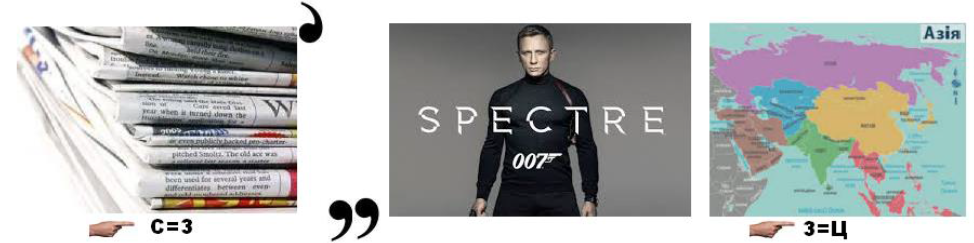 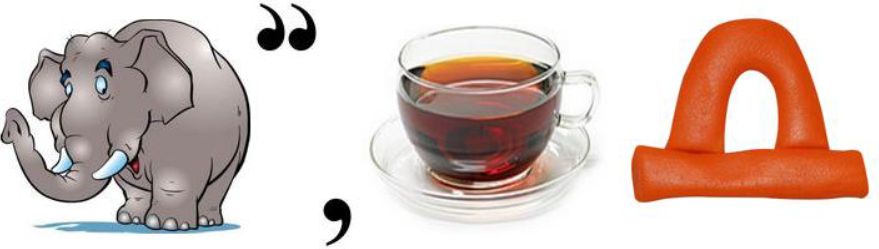 Вправа «Очікування». «Мікрофон».
Продовжіть речення:

   На цьому уроці я дізнаюся…
  На уроці я вивчу…
 Від уроку очікую…
Опрацювання навчального матеріалу.
Для створення, редагування й перегляду комп’ютерних презентацій використовують спеціальні програми – редактори презентацій.
Онлайн
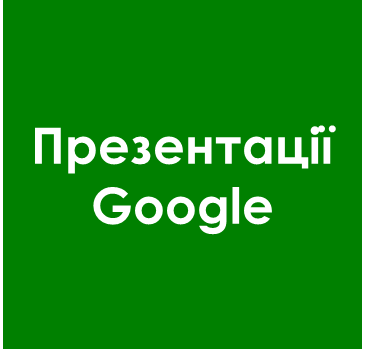 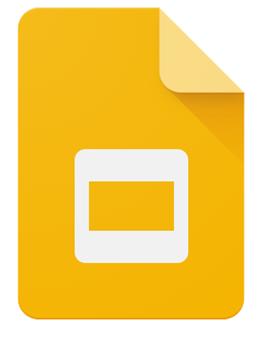 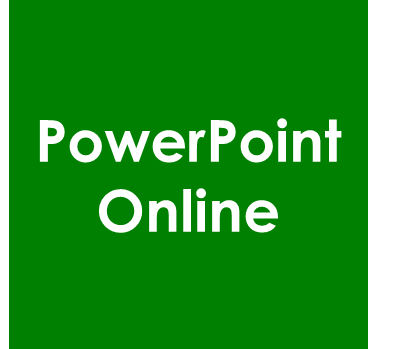 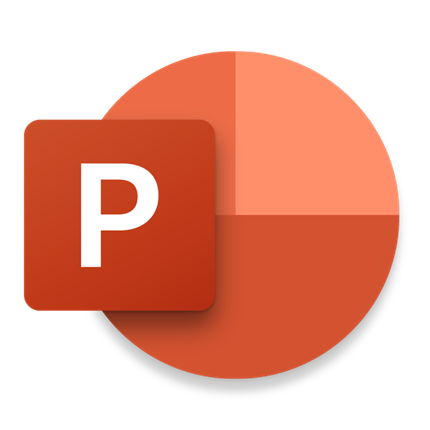 Складові вікна
Основними об’єктами комп’ютерних презентацій є СЛАЙДИ.
Практичне завдання:Оформити титульний слайд, додати 3 нові слайди, запустити презентацію на перегляд.
1. Відкрити  програму презентацій  PowerPoint 2010:
Натискаємо меню Пуск —> Усі програми —> Microsoft Office —> Microsoft   Office PowerPoint 2010.
  2. Оформити титульний слайд: 
Заголовок: ввести назву закладу вибравши: шрифт – Arial; Розмір – 36; тип накреслення- напівжирний; колір- довільний; вирівнювання тексту за шириною.
Підзаголовок: ввести власне прізвище та ім’я вибравши:  шрифт –довільний; Розмір – 28; тип накреслення-курсив; колір- довільний; вирівнювання тексту по центру.
  3. Підвести вказівник до ескізу слайда, після якого необхідно додати новий слайд.
  4.  Відкрити контекстне меню.
  5. Вибрати команду «створити слайд» . Додати до презентації 3 слайди.
  6. Запустити презентацію на перегляд  у режимі показу слайдів.
  7. Для завершення роботи натисніть клавішу Esc, або скористайтися командою контекстного меню Завершити показ слайдів.
РелаксаціяГімнастика для очей
https://youtu.be/qWPw0h4KPLQ?si=_bGvUihvn9c3_aG6
Вправа «Комп’ютерна презентація»
https://learningapps.org/21770344
Бесіда за запитаннями:
Для чого  створюється комп’ютерна презентація?
Що є основними об'єктами комп’ютерної презентації?
Які об’єкти можуть міститися на слайдах презентації?
Які властивості мають слайди
Що таке макет слайда?
Що таке демонстрація PowerPoint? Як запустити її для перегляду?
Що потрібно робити для переходу до перегляду наступного слайда під час демонстрації?
З якою метою можна використати комп’ютерну презентацію вдома? На уроці?
Підсумок урокуРефлексія
“Метод ПРЕС“.
– Сьогодні  на  уроці  я  дізнався…
– Найбільше мені  сподобалось…
– Найбільші труднощі я відчув…
– На наступному уроці  я хочу…
- Чи справдилися ваші очікування?
Домашнє завдання:
Вправа 2, с.18(зошит)
Склади і запиши план презентації про свій клас. 
Придумай заголовки до кожного слайда(всього 4 слайда), текст і зображення. Заголовки слайдів можуть бути такими: « Про нас», « Наші досягнення», «Наша творчість», «Це цікаво».